Comparatives Game
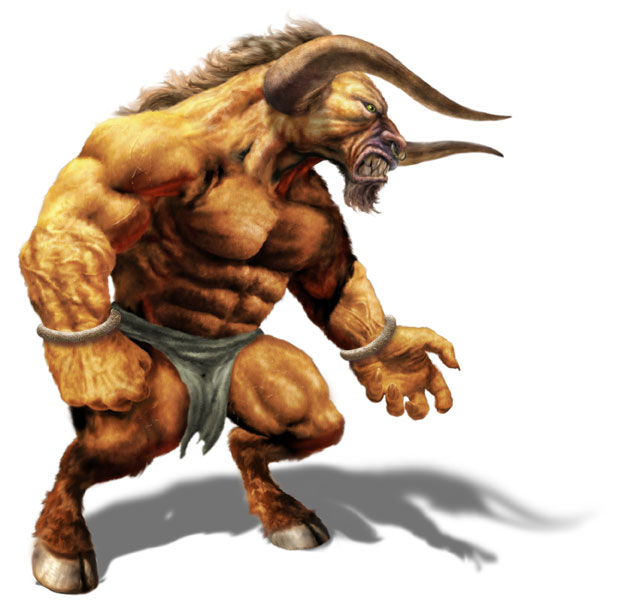 The Minotaur
55

78
99

20
Speed:			Power:

Size:			Intelligence:
Game
Fast,  Faster
Speed

Power

Size

Intelligence
Strong, Stronger
Big,  Bigger
Smart, Smarter
How to Play
Choose a card
Put it upside down on the table
Rock, Paper, Scissors 
Choose a trait 
Speed, Size, Power, Intelligence  
Show your card
Same time 
Make a sentence + The winner takes the card
Make a Sentence
If they don’t make a sentence, you don’t have to give them your card.  


I am ________er than you.